News SEPTEMBRE 2021
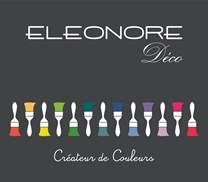 Ca y est, c’est la reprise et ça rime avec surprises car chez Eléonore Déco, on aime vous faire plaisir !
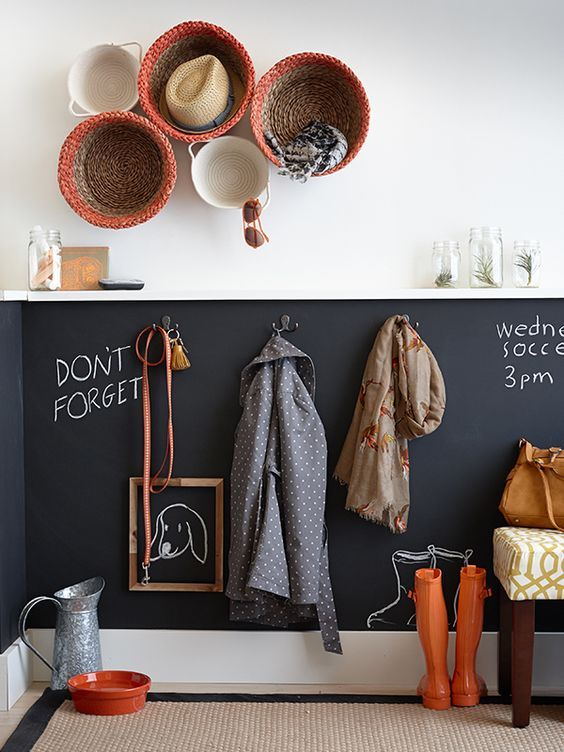 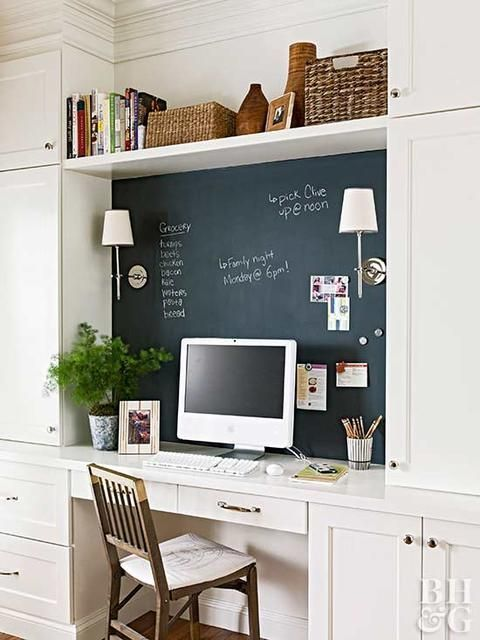 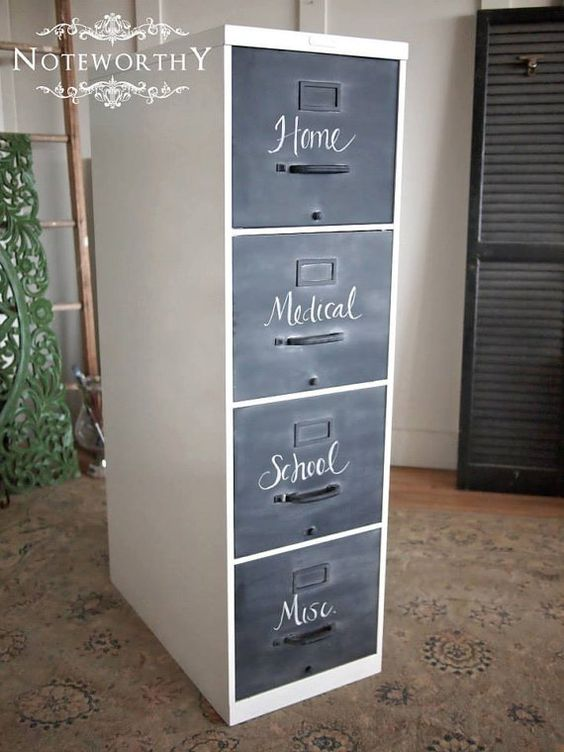 Pour cette rentrée, on met en avant notre super peinture O’Tableau + 3 nouveaux pochoirs que j’aurai le plaisir de vous présenter à partir du 17 septembre pour sublimer votre déco ! Et toujours plein d’astuces, de partage, de convivialité lors de nos RDV Déco ! Contactez-moi vite !
L’activité de conseiller.ère vous titille?? 
Demandez-moi, je serai ravie de vous parrainer !
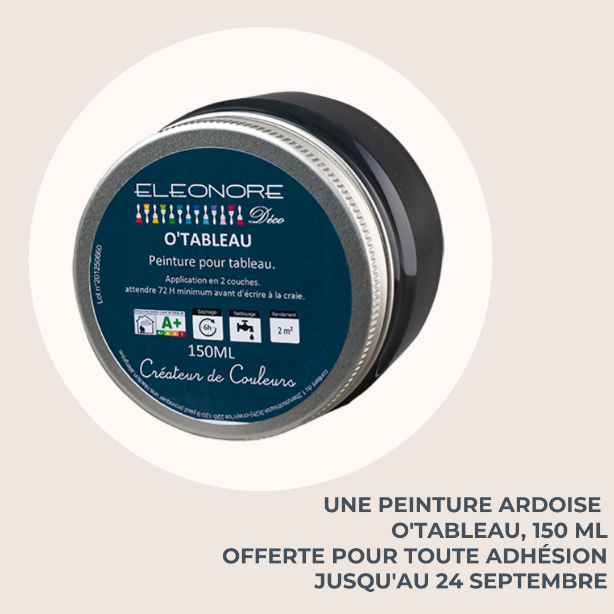 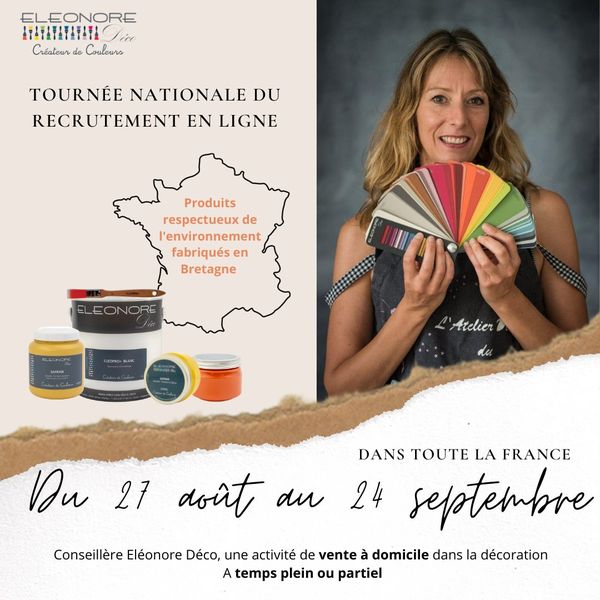 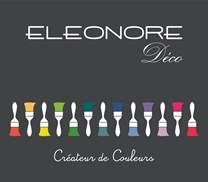 Et plein d’avantages pour vos achats en septembre
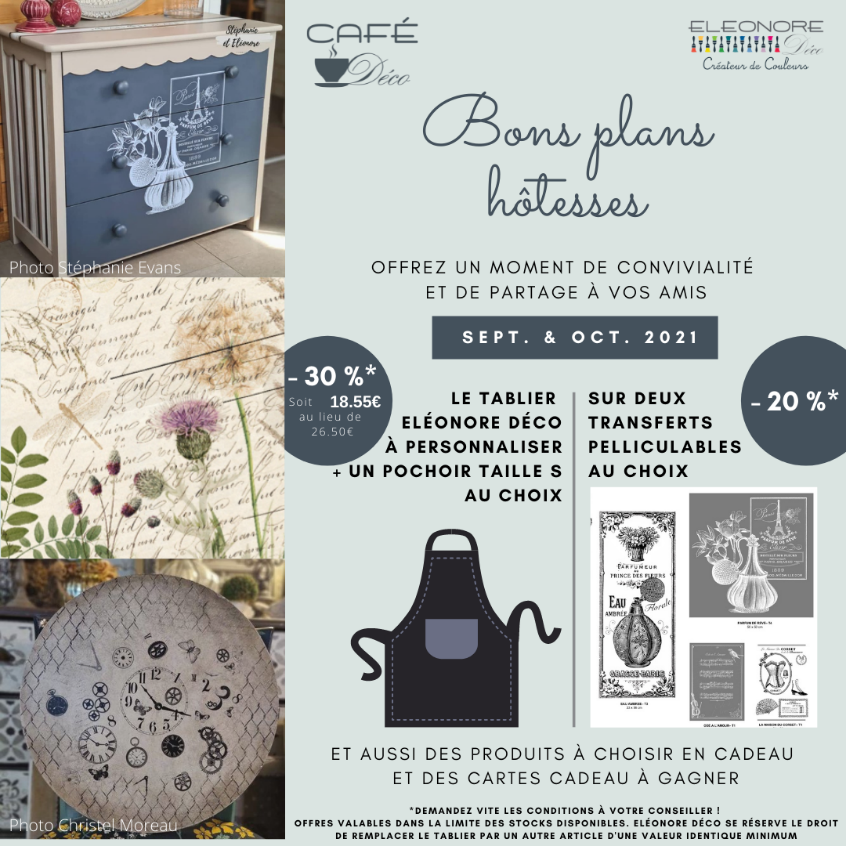 Pour cette rentrée, je vous chouchoute avec 2 super cadeaux pour faire de superbes réalisations . Contactez-moi pour tout conseil et pour passer vos commandes 
Avantages hôtesses :
30% de remise sur le tablier Eléonore Déco à customiser
20% sur 2 transferts pelliculables au choix 
De 5 à 9%  du total des ventes à choisir en produits ! 
Bons d’achats de 15€ pour chaque Café Déco redaté 

Bloquez vite votre prochain Café Déco avec vos amies !
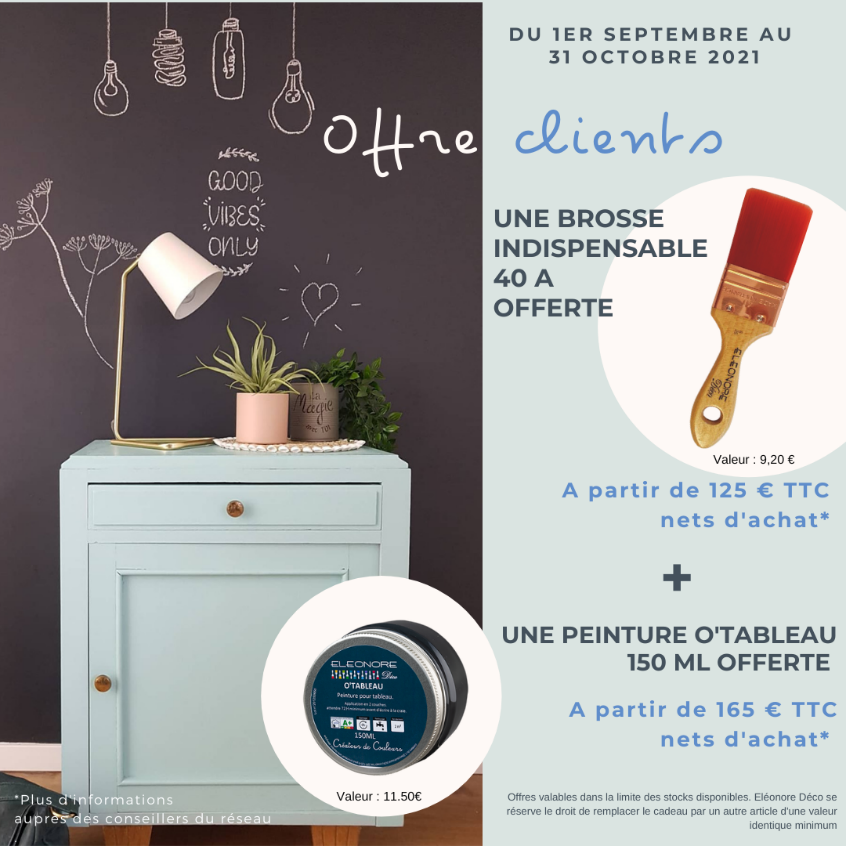 Venez découvrir nos 3 nouveaux pochoirs de rentrée… Surprises et convivialité au RDV !